Basics of Understanding the Bible
COURSE 1/Class 4: Duties of Reader

Williams Grove Baptist Church
Instructor: Reverend Kirby Jones
Email: Pastorkirbyj@gmail.com
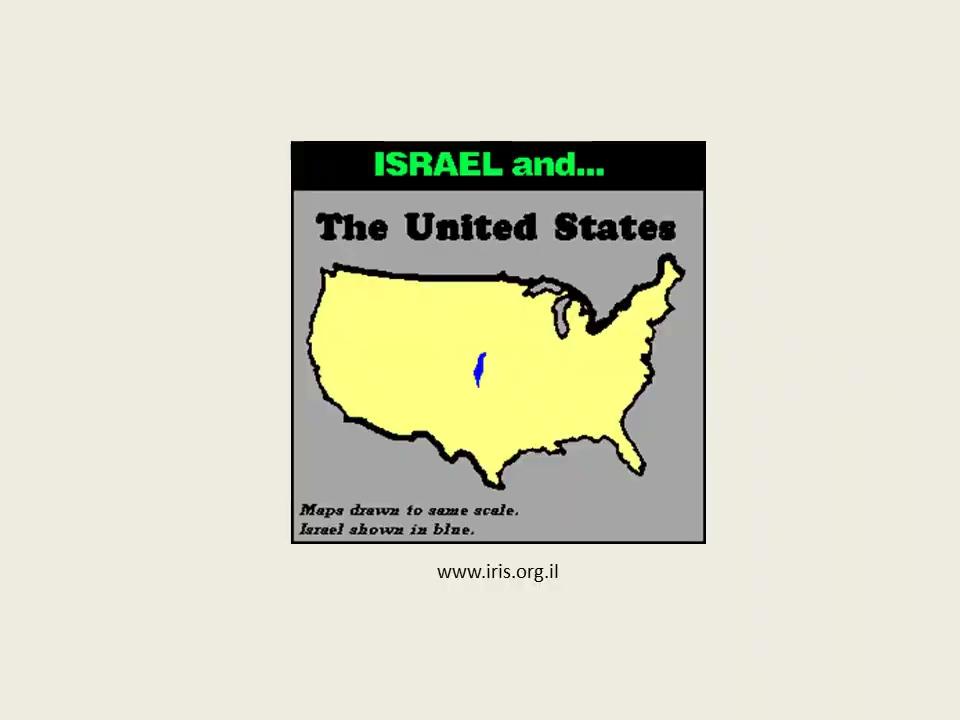 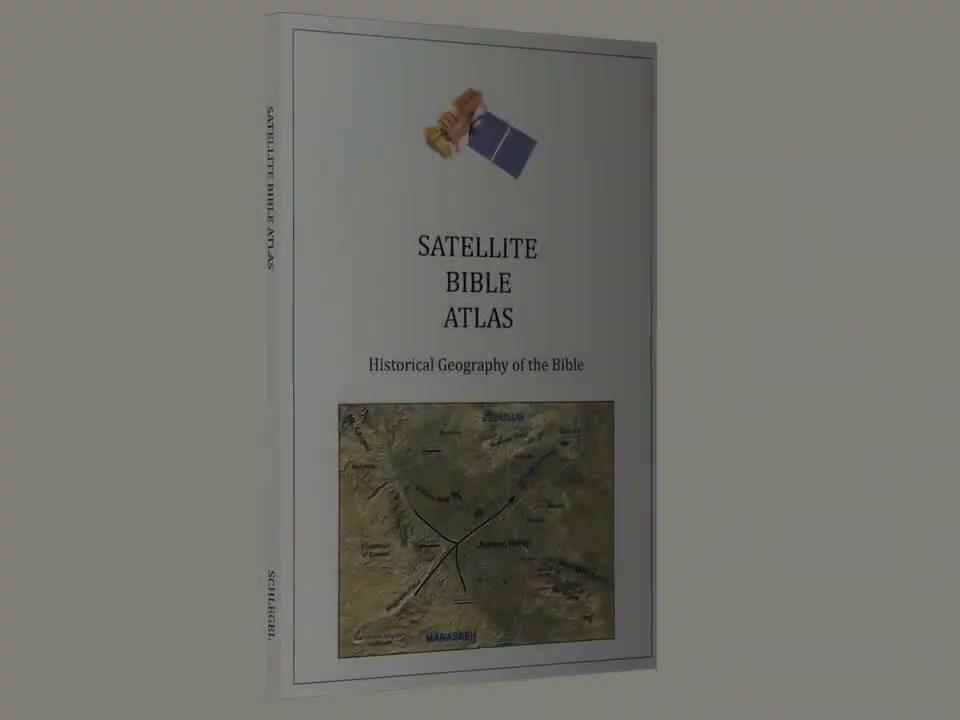 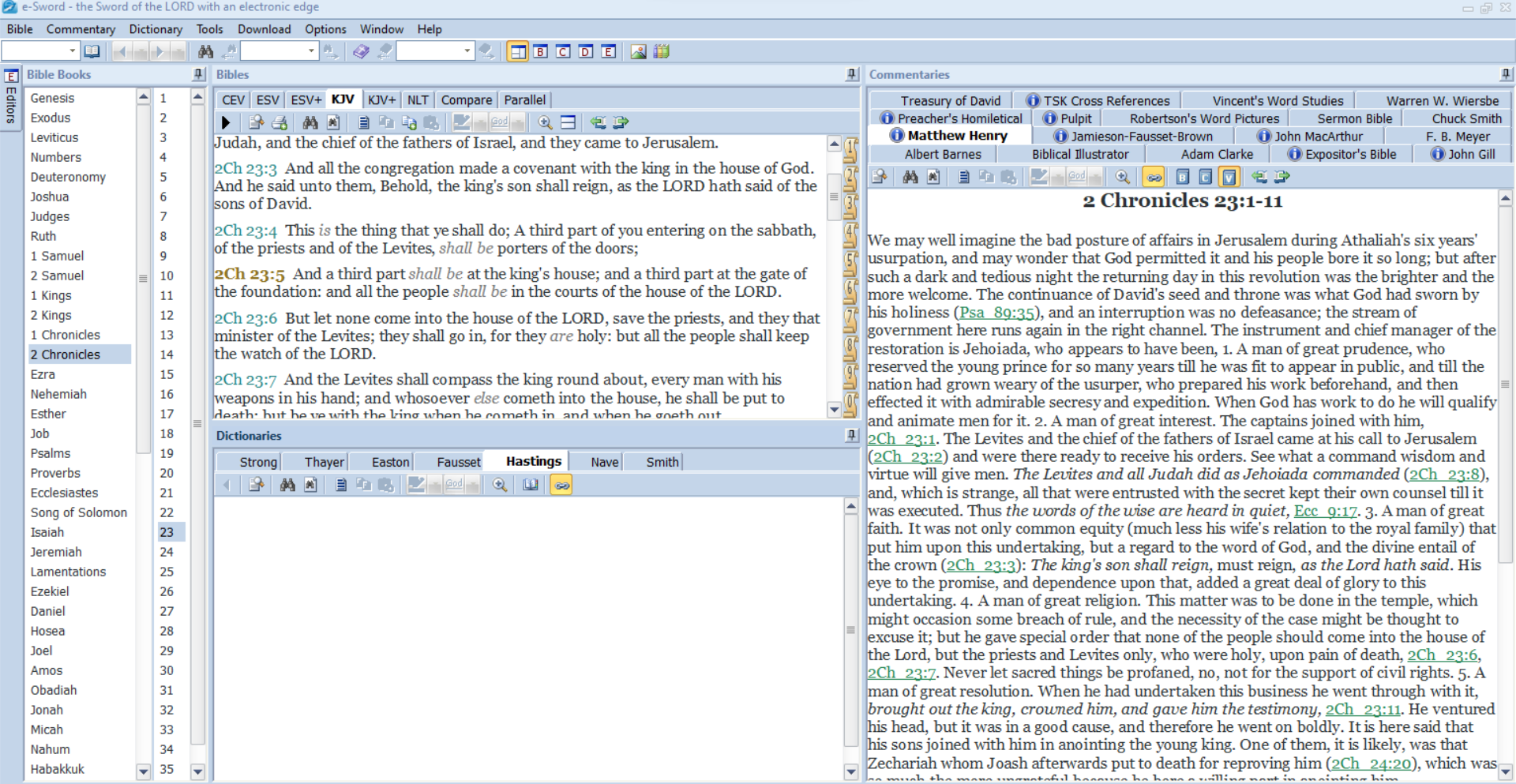 Basics of Understanding the Bible
COURSE 1/Class 4: Duties of Reader

Williams Grove Baptist Church
Instructor: Reverend Kirby Jones
Email: Pastorkirbyj@gmail.com